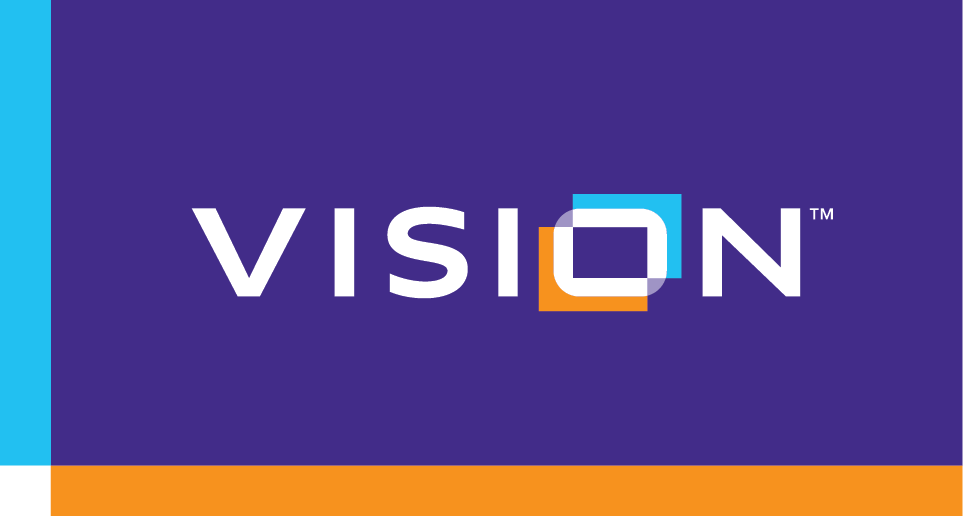 Creating Content: Accessibility Basics
A study of Rancho Cordova, CA
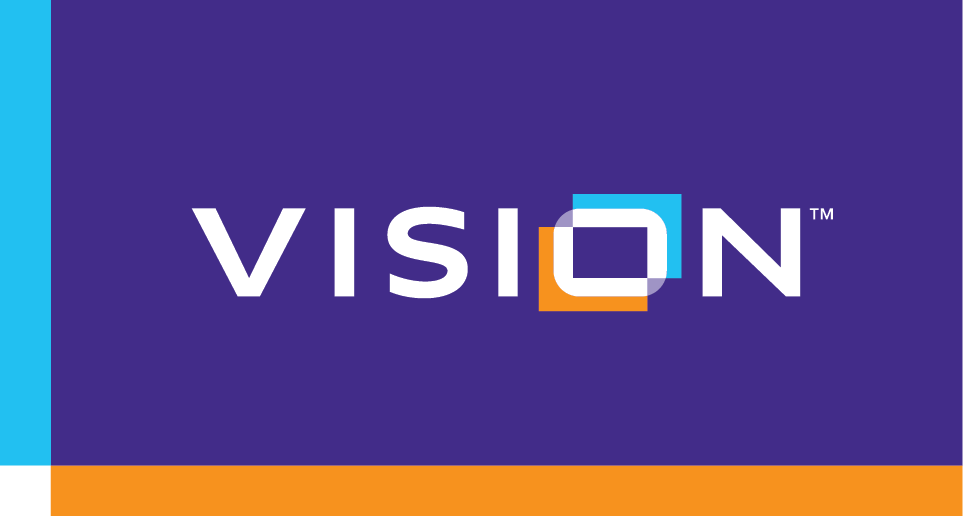 Contents
Headings
Links
Bullet Points
Images
Tables
iFrames
Page Language
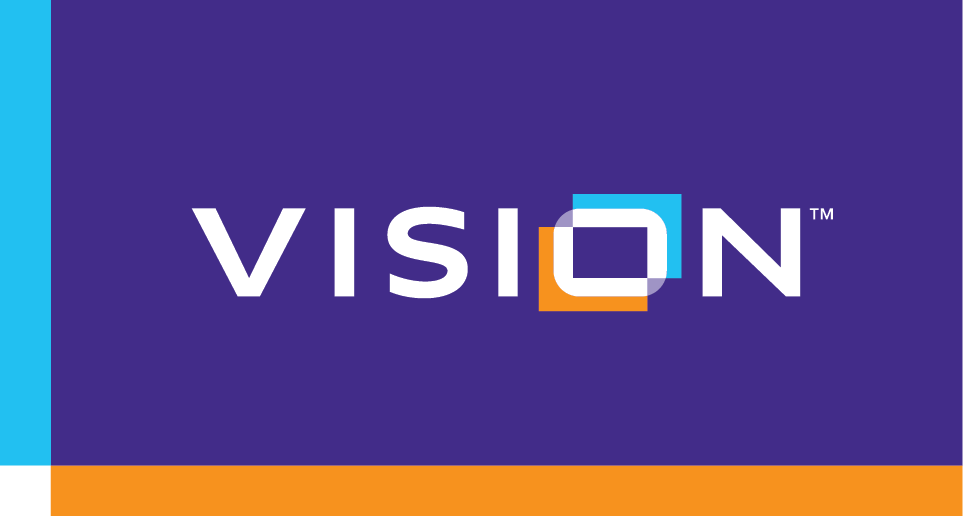 1. Headings
Help to break up page into sections
Allows screen reader users can skip from section to section
Must be sequential and properly nested
https://www.w3.org/TR/WCAG20-TECHS/H42.html
https://www.w3.org/TR/WCAG20-TECHS/G141.html
[Speaker Notes: Headings are responsible for breaking up content on the page in a way that screen readers can parse the different sections. Screen reader users are not able to scan the site visually, so this allows them to skip from section to section without having to hear all of the content read out loud first.
They are also used to:
to indicate start of main content
to mark up section headings within the main content area]
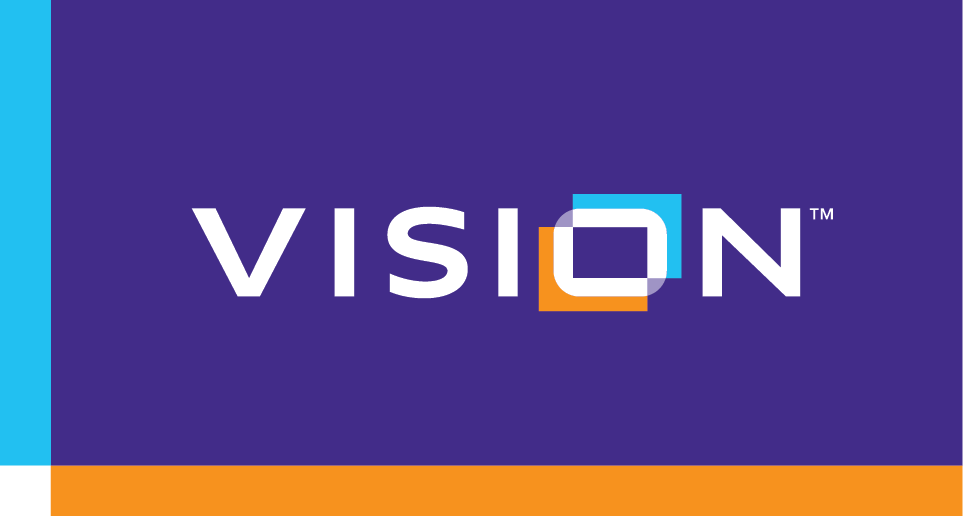 1. Headings: Overusing font formatting
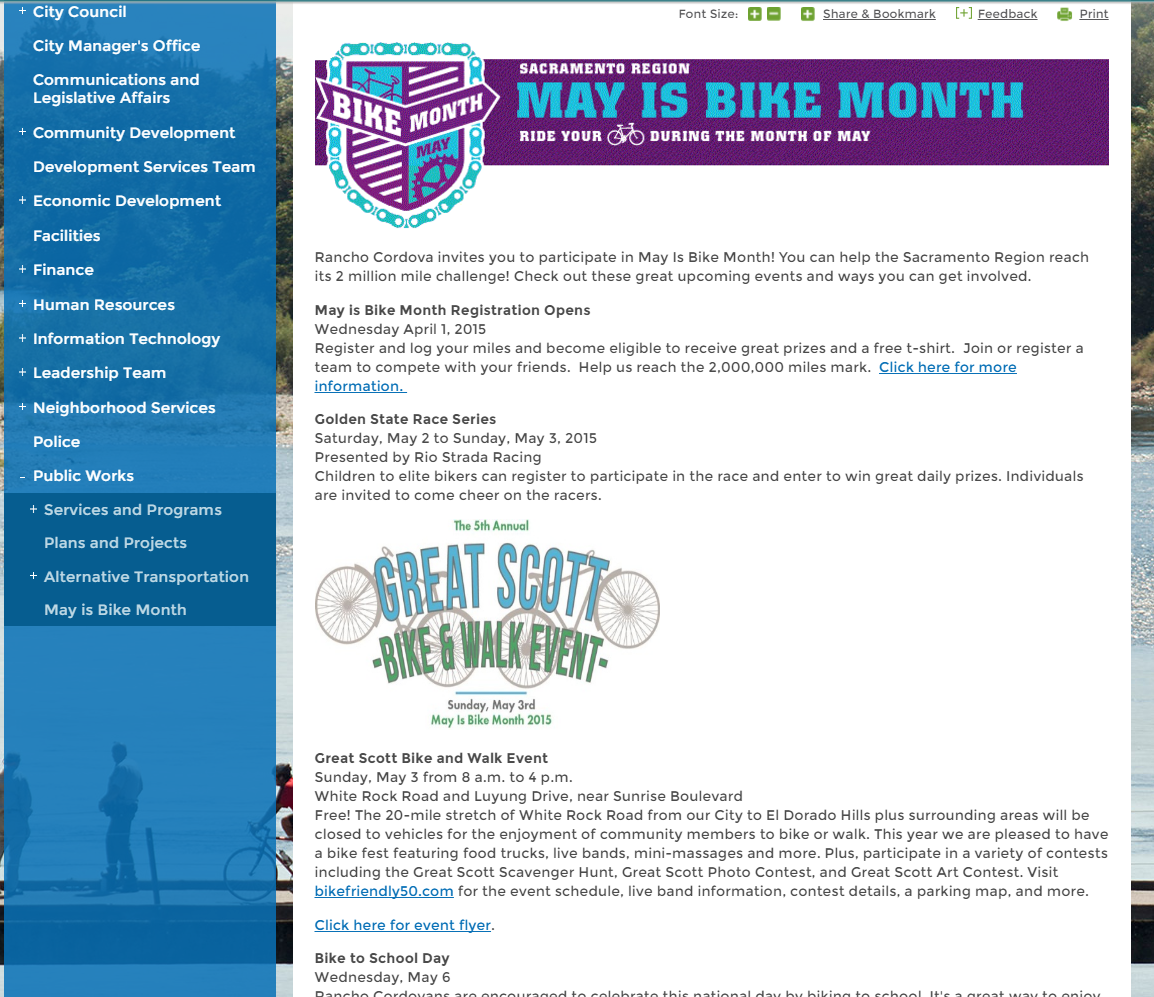 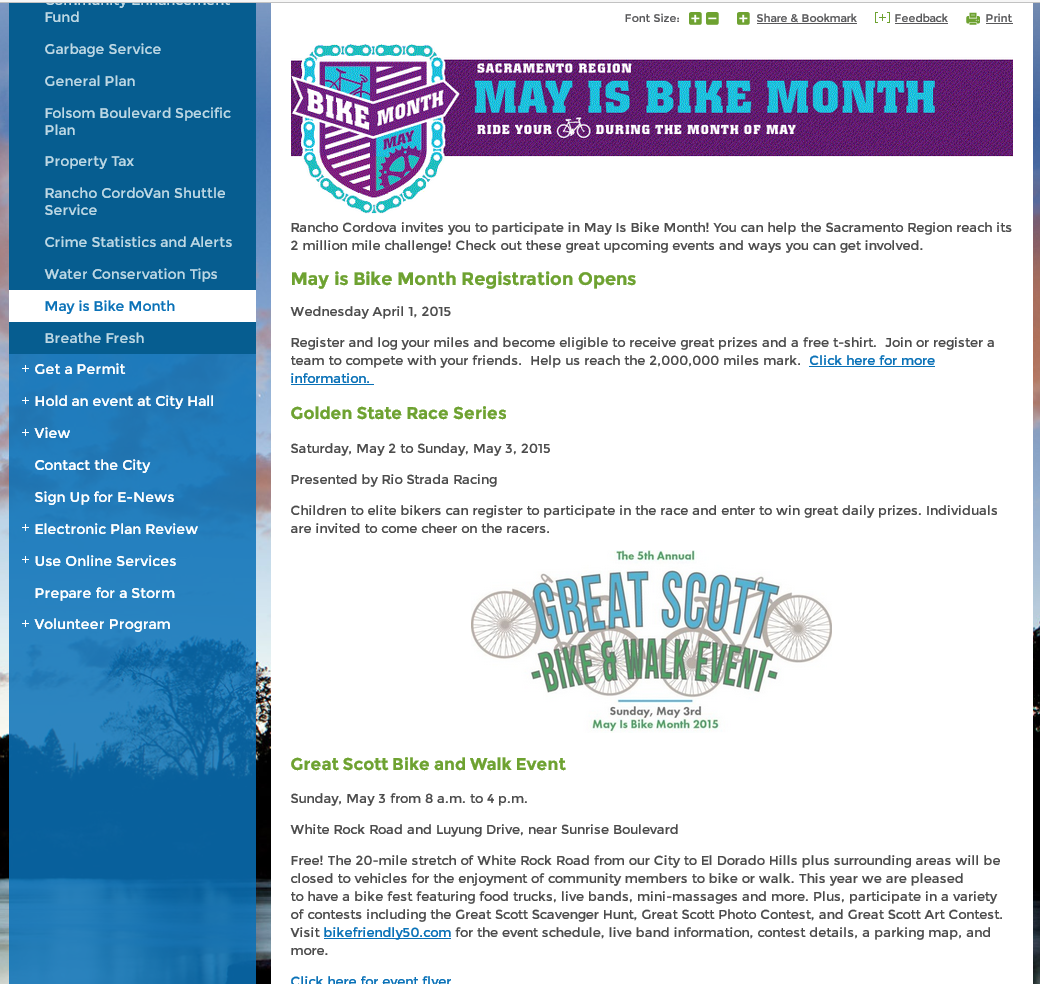 [Speaker Notes: Overuse of bold, italics, and underline formatting
Because these formatting tools are often used in lieu of headings, they are usually unnecessary. Also, if users are not careful about pasting in plain text into the CMS, then it will bring over tags that compromise the accessibility of the page. If you must use one of them, then apply it using the CMS toolbar.]
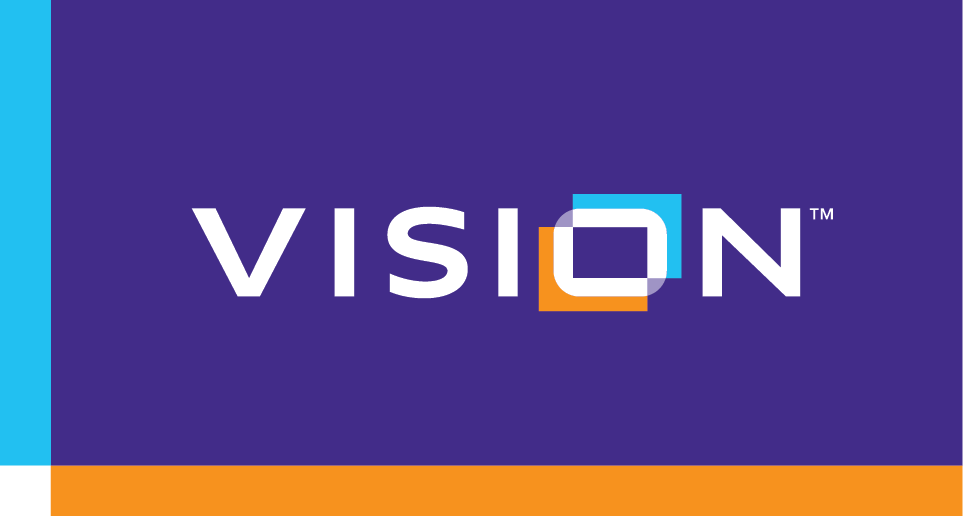 1. Headings: Improper Heading Nesting
<h1>Page title as defined in CMS</h1>

<h2> Subtitle/first section </h2>

<h3>… follows h2</h3>

<h4>…follows h3</h4>

<h5>…follows h4</h5>
[Speaker Notes: Every page has Heading 1 already defined by default in the page title when you create the page. You cannot have more than one <h1> on the page. 
<h2> can be either the page subtitle if you choose to define it when creating the page, OR it will be the very first heading you use when you edit the content area. Regardless of which one it is, <h2> always has to be the first heading you use on a page, because it is directly under <h1>. If using subheadings, they must be sequential: Heading 3 followed by Heading 4, followed by Heading 5…

Improper nesting often happens when headings are used for formatting vs. segmenting page sections. Unless it is defined by another header, all content falling after a header is defined underneath it.]
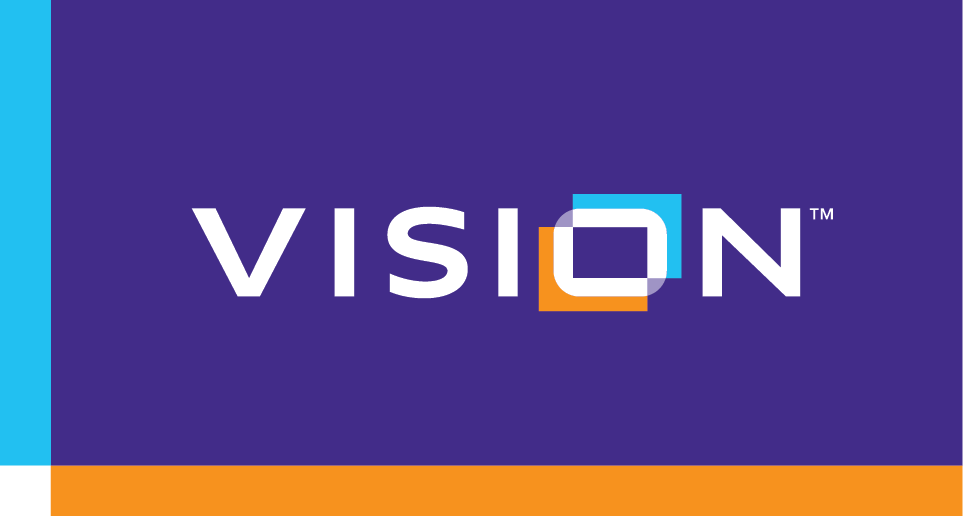 1. Headings: Not Accessible
<h2> Grants and Scholarships
<h1> How can I apply?
Lorem ipsum dolor sit amet, consectetur adipiscing elit, sed do eiusmod tempor incididunt ut labore et dolore magna aliqua. Ut enim ad minim veniam, quis nostrud exercitation ullamco laboris nisi ut aliquip ex ea commodo consequat. Duis aute irure dolor in reprehenderit in voluptate velit esse cillum dolore eu fugiat nulla pariatur. Excepteur sint occaecat cupidatat non proident, sunt in culpa qui officia deserunt mollit anim id est laborum.

<h3> Eligibility Requirements
aliquip ex ea commodo consequat. Duis aute irure dolor in reprehenderit in voluptate velit esse cillum dolore eu fugiat nulla pariatur. Excepteur sint occaecat cupidatat non proident, sunt in culpa qui officia deserunt mollit anim id est laborum.

<h5> For High School Students
consequat. Duis aute irure dolor in reprehenderit in voluptate velit esse cillum dolore eu fugiat nulla pariatur. Excepteur sint occaecat cupidatat non proident, sunt in culpa qui officia deserunt mollit anim id est laborum.

<h5> For College Students
consequat. Duis aute irure dolor in reprehenderit in voluptate velit esse cillum dolore eu fugiat nulla pariatur. Excepteur sint occaecat cupidatat non proident, sunt in culpa qui officia deserunt mollit anim id est laborum.
[Speaker Notes: Every page has Heading 1 already defined by default in the page title when you create the page. You cannot have more than one <h1> on the page. 
<h2> can be either the page subtitle if you choose to define it when creating the page, OR it will be the very first heading you use when you edit the content area. Regardless of which one it is, <h2> always has to be the first heading you use on a page, because it is directly under <h1>. If using subheadings, they must be sequential: Heading 3 followed by Heading 4, followed by Heading 5…

Improper nesting often happens when headings are used for formatting vs. segmenting page sections. Unless it is defined by another header, all content falling after a header is defined underneath it.]
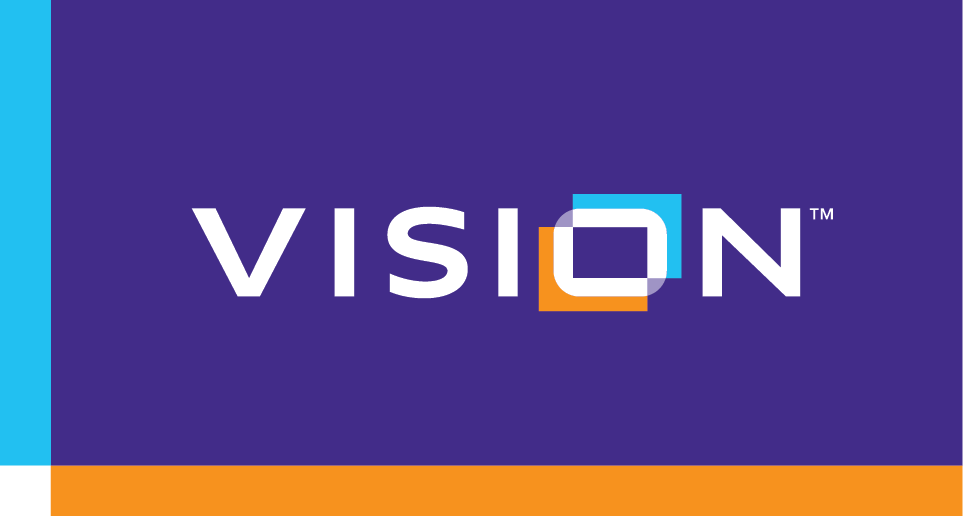 1. Headings: Accessible
<h1> Grants and Scholarships
<h2> How can I apply?
Lorem ipsum dolor sit amet, consectetur adipiscing elit, sed do eiusmod tempor incididunt ut labore et dolore magna aliqua. Ut enim ad minim veniam, quis nostrud exercitation ullamco laboris nisi ut aliquip ex ea commodo consequat. Duis aute irure dolor in reprehenderit in voluptate velit esse cillum dolore eu fugiat nulla pariatur. Excepteur sint occaecat cupidatat non proident, sunt in culpa qui officia deserunt mollit anim id est laborum.

<h2> Eligibility Requirements
aliquip ex ea commodo consequat. Duis aute irure dolor in reprehenderit in voluptate velit esse cillum dolore eu fugiat nulla pariatur. Excepteur sint occaecat cupidatat non proident, sunt in culpa qui officia deserunt mollit anim id est laborum.

<h3> For High School Students
consequat. Duis aute irure dolor in reprehenderit in voluptate velit esse cillum dolore eu fugiat nulla pariatur. Excepteur sint occaecat cupidatat non proident, sunt in culpa qui officia deserunt mollit anim id est laborum.

<h3> For College Students
consequat. Duis aute irure dolor in reprehenderit in voluptate velit esse cillum dolore eu fugiat nulla pariatur. Excepteur sint occaecat cupidatat non proident, sunt in culpa qui officia deserunt mollit anim id est laborum.
[Speaker Notes: Every page has Heading 1 already defined by default in the page title when you create the page. You cannot have more than one <h1> on the page. 
<h2> can be either the page subtitle if you choose to define it when creating the page, OR it will be the very first heading you use when you edit the content area. Regardless of which one it is, <h2> always has to be the first heading you use on a page, because it is directly under <h1>. If using subheadings, they must be sequential: Heading 3 followed by Heading 4, followed by Heading 5…

Improper nesting often happens when headings are used for formatting vs. segmenting page sections. Unless it is defined by another header, all content falling after a header is defined underneath it.]
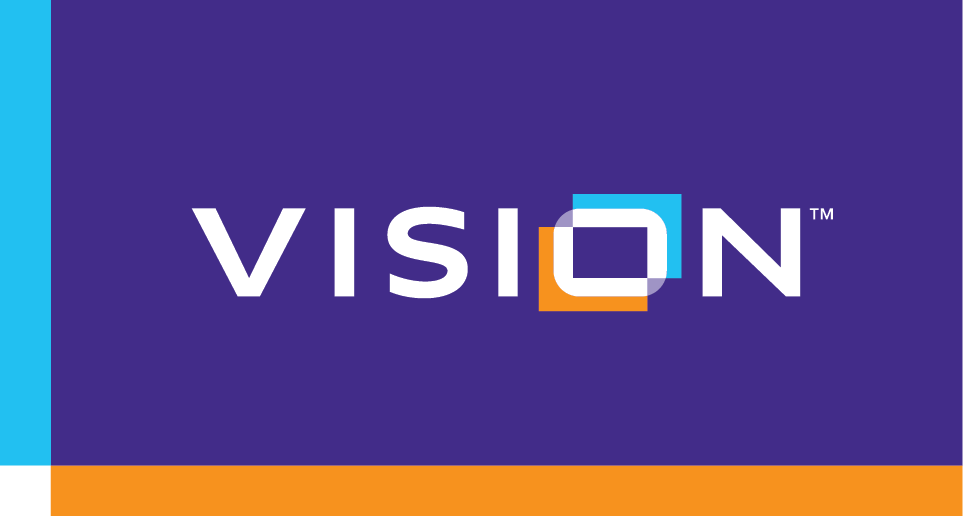 2. Links
Need to provide context and purpose for the link
Screen readers can scan all of the links in the page before reading out content for user convenience
Accessible attributes
https://www.w3.org/TR/WCAG20-TECHS/H30.html
[Speaker Notes: Links should always be descriptive. Users need to be able to figure out the link destination and its meaning without having to read all of the text around it. They should always be descriptive and include relevant information. This is so that users have the option to scan all of the links on a page before diving into the content. Another option we have is to add attributes to the links in order to ensure they are accessible. We will go into this deeper in the next couple of slides.]
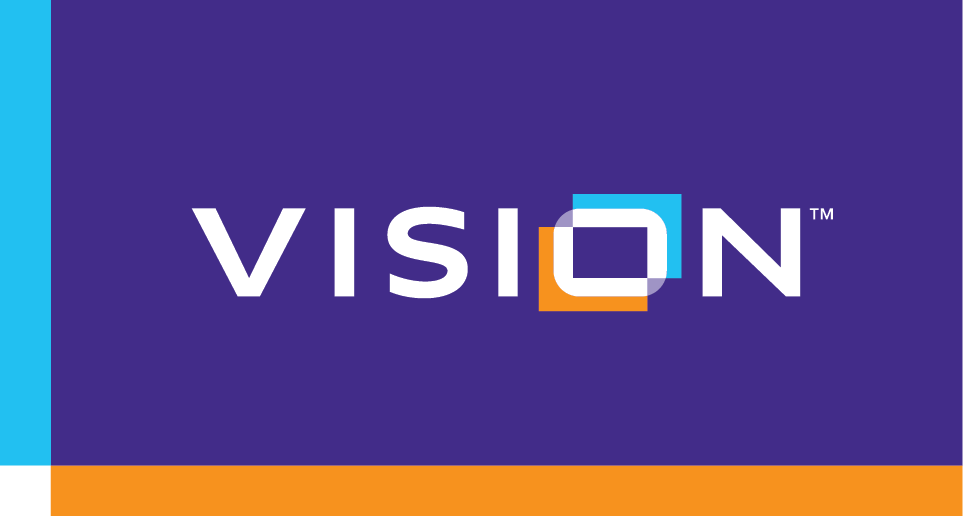 2. Links: Context and Purpose
https://www.w3.org/TR/2016/NOTE-WCAG20-TECHS-20160317/H30.html 
https://www.w3.org/TR/UNDERSTANDING-WCAG20/navigation-mechanisms-refs.html
[Speaker Notes: Good links start with writing good content. Provide context for every link, so that when a screenreader scans all of the links on a page, the user knows what the link is for.]
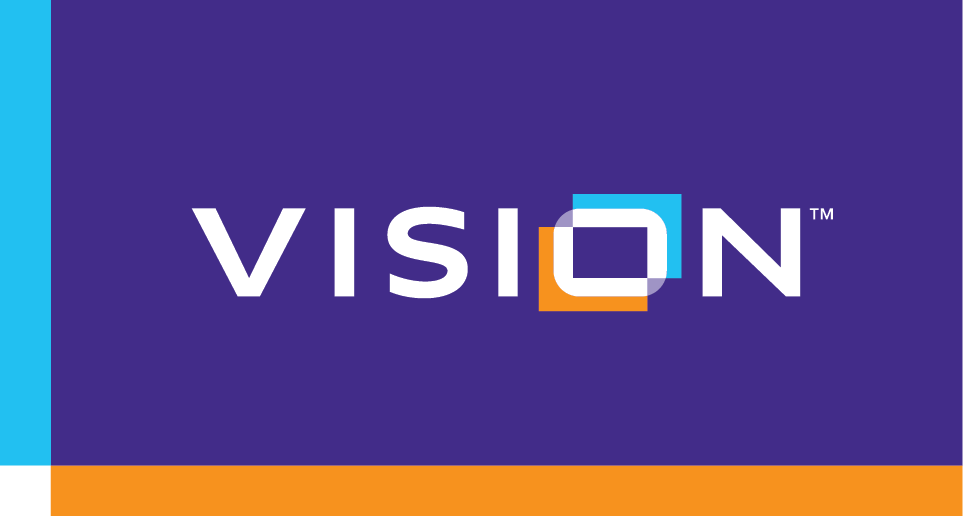 2. Links: Title Attribute
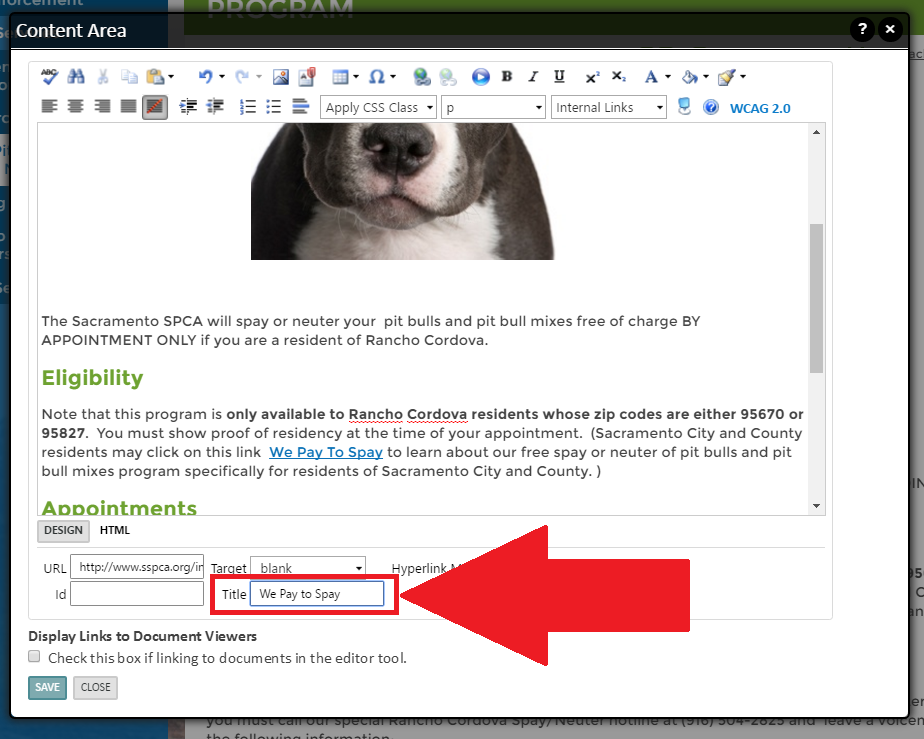 VisionCMS has the ability to add the title attribute to links via the editor.
https://www.w3.org/TR/WCAG20-TECHS/H33
[Speaker Notes: The title is used to provide additional text to describe a link, and helps to clarify or further describe the purpose of the link. However, keep in mind that if title attribute is something the user should know before following the link, such as a warning, then it should be provided in the link text rather than in the title attribute.

To add a title to a link:
Click on the image > In the tool bar below enter the title > Press Enter]
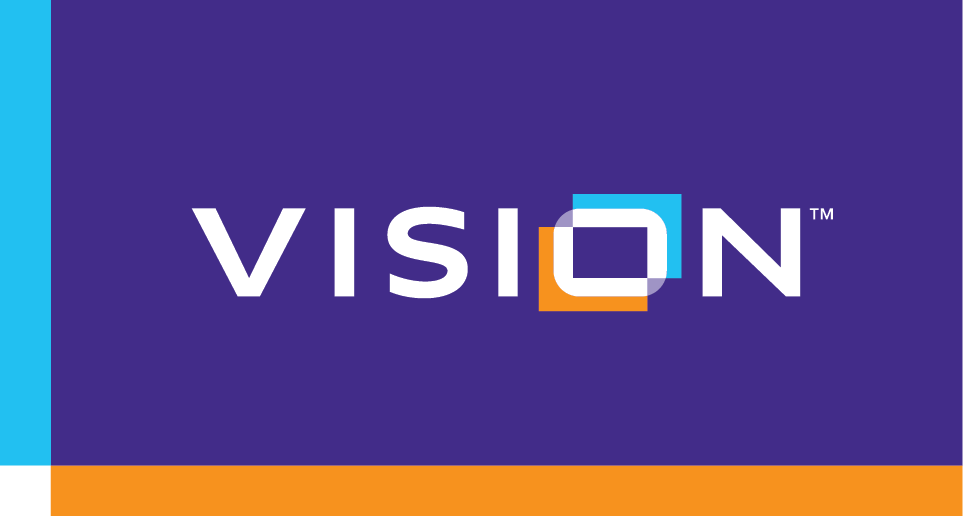 3. Bullet Points
Should only be used for lists, not layout/formatting.
[Speaker Notes: Bullet points are sometimes used for formatting purposes—however,  screenreaders see paragraphs sorted by bulletpoints as blocks of text. This effectively disables a screen reader from skipping around to find information, and forces users to listen to the whole paragraph.]
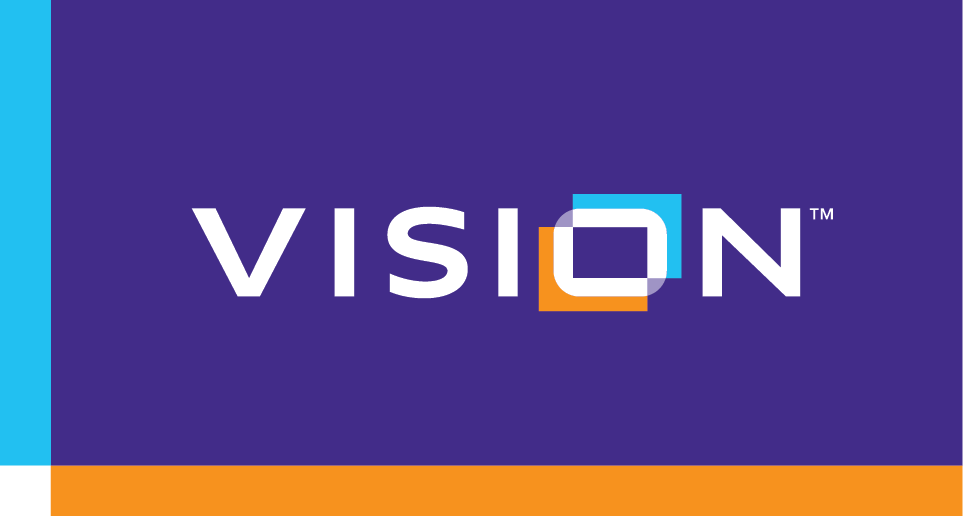 3. Bullet Points: Example 1
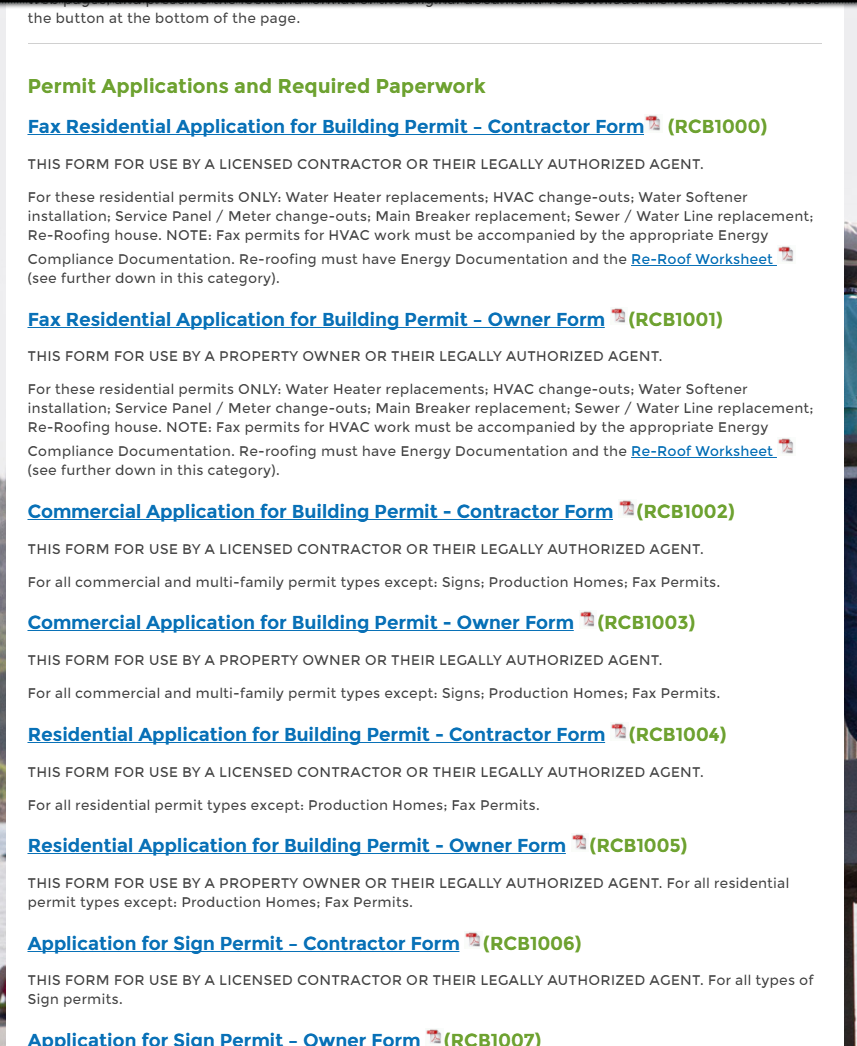 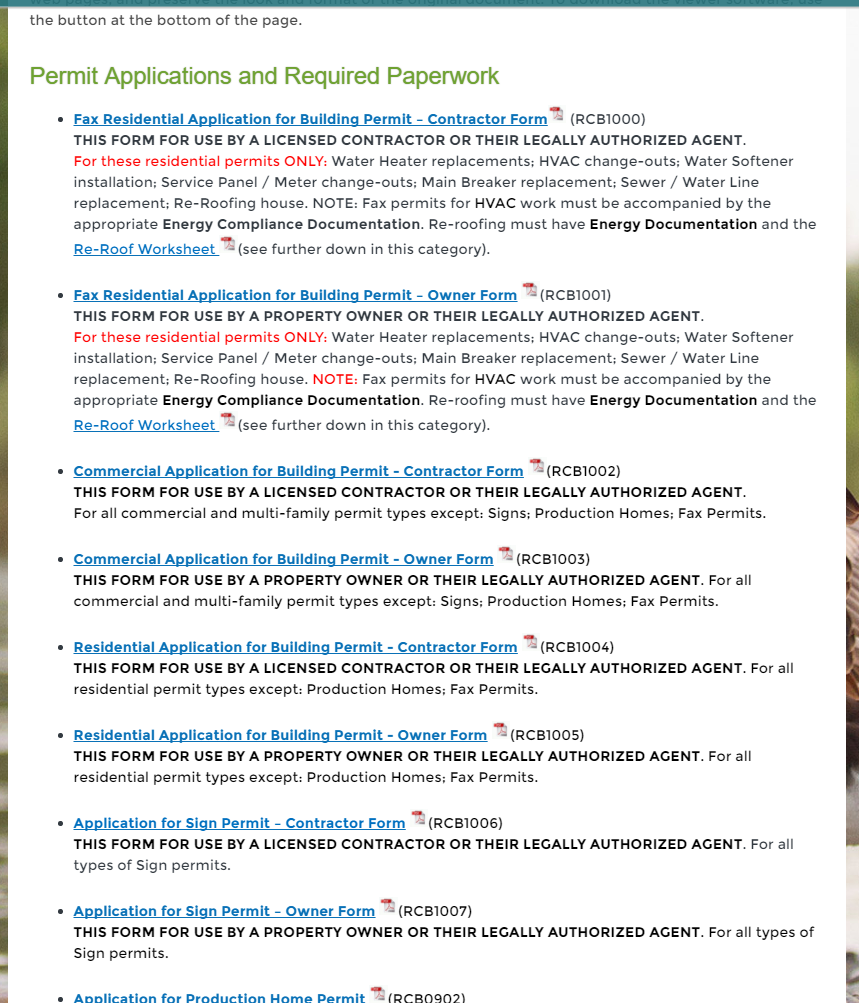 [Speaker Notes: In this example, we see that bullet points are used to delineate the different forms available for download on the site. Visually, this page is easy to understand. However, to a screen reader, these are just blocks of text with random links intersperse

How it was made compliant:
-Removing the bullet points
-Assigning a heading to each downloadable form, enabling screen reader users to have the screen reader read out the name of every document.
ed throughout the page.]
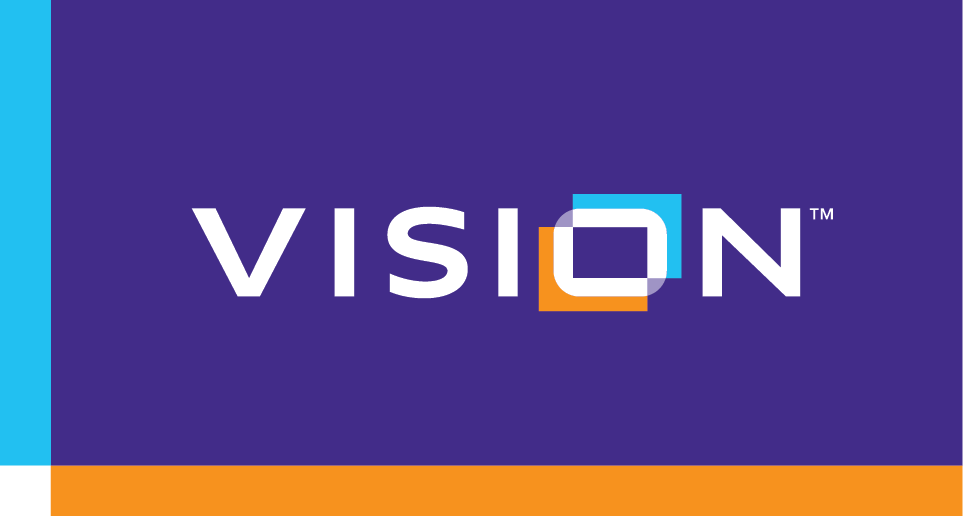 3. Bullet Points: Example 2
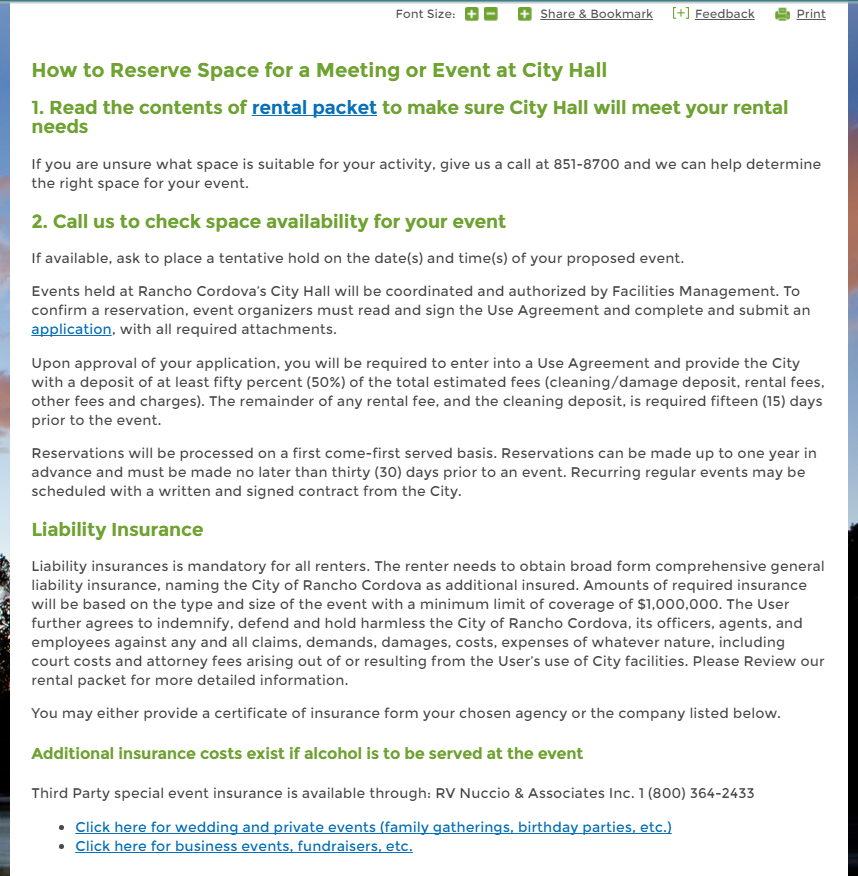 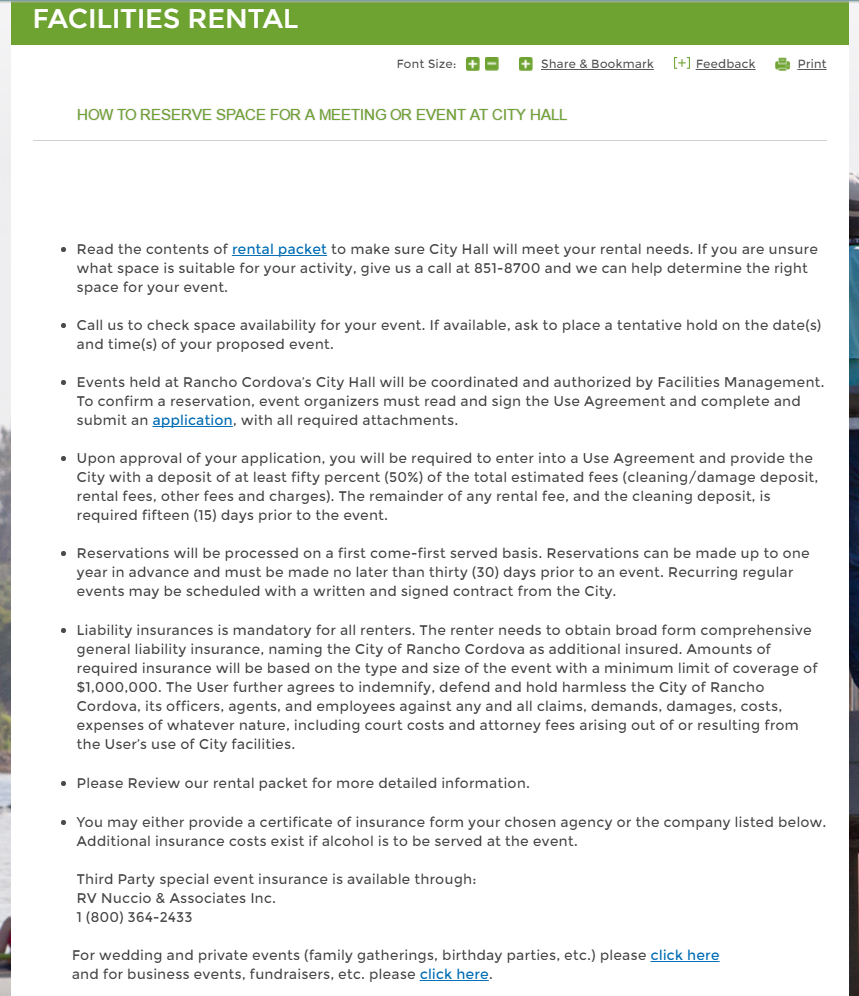 [Speaker Notes: In this page, bullet points are used to format paragraphs of text that would be better served by being defined by headings.

How it was made compliant:
-Removing bullet points
-Reading through content to understand the context, and applying headings judiciously while staying faithful to the original content. In this example, headings were added to provide structure to the page.]
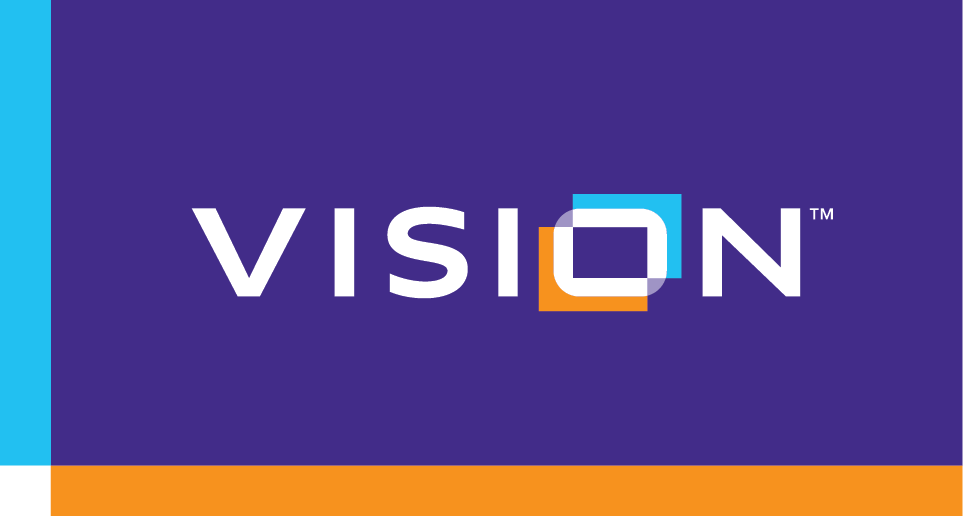 4. Images
Include alt text for images with contextual meaning
Have a blank alt tag for images that are meant for spacing or that are irrelevant to the content.
Avoid Images with text
[Speaker Notes: Images must have some sort of description through the alt text or long description. 
Example: if the image is for spacing purposes or is irrelevant to the content, then it needs to have a blank alt tag. Images with lots of text should be avoided.]
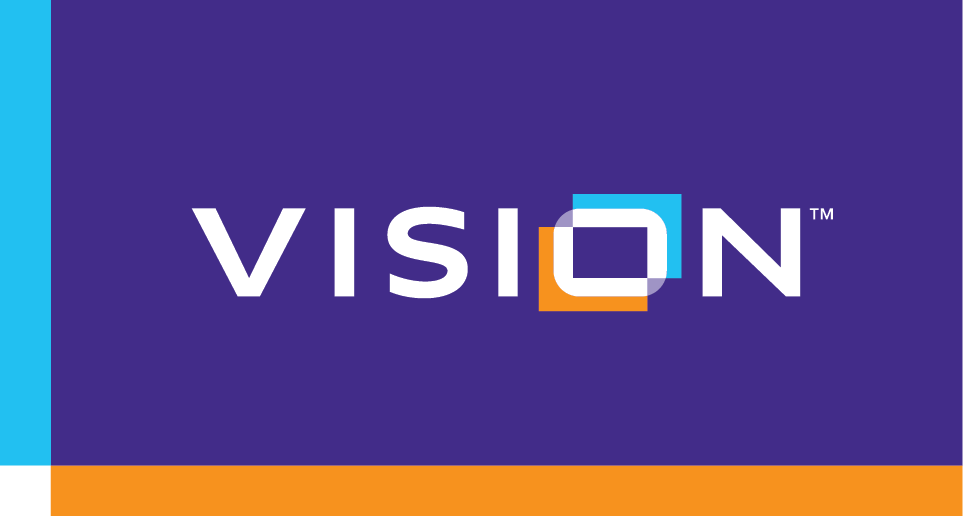 4. Images: How to Add an Alt tag
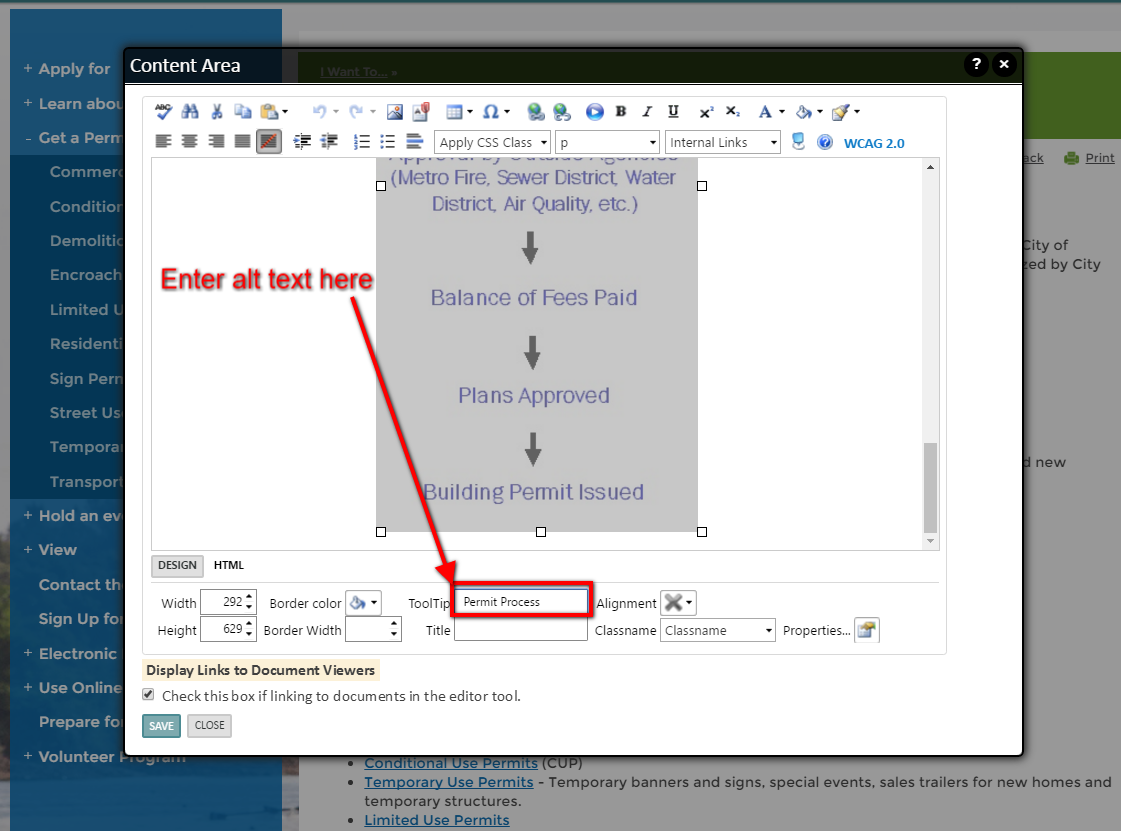 To add alt text:
Click on the image in the CMS editor
Under ToolTip, enter your alt text
Press Enter to apply the change
https://www.w3.org/TR/WCAG20-TECHS/H37.html
[Speaker Notes: Alt text should be descriptive: i.e. 
“Girl” vs. “Girl Playing Basketball” 
“Dog” vs. “Dog running through field”
If there is text in the image, then it needs to be either in the alt text

Conversely, if there are images used for decorative purposes, then they need to have a blank alt tag.]
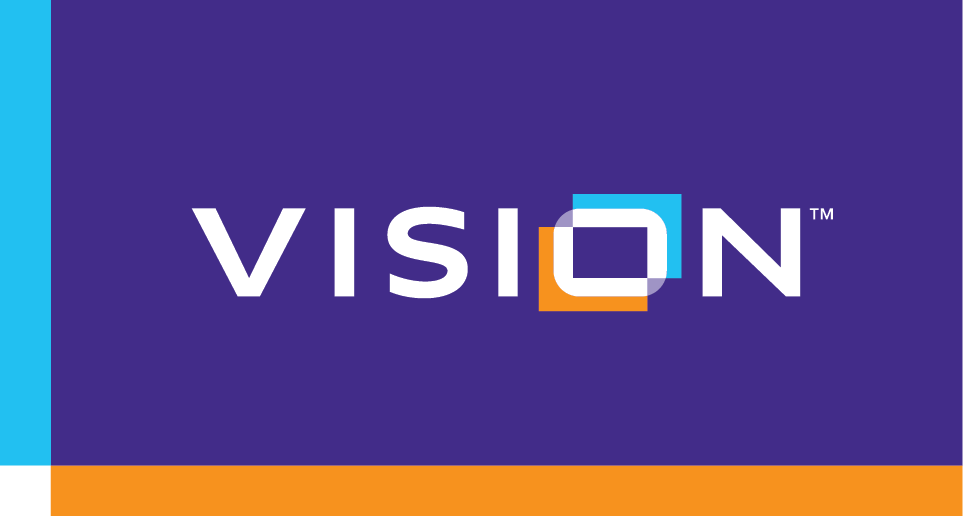 4. Images: Add an Empty Alt Tag
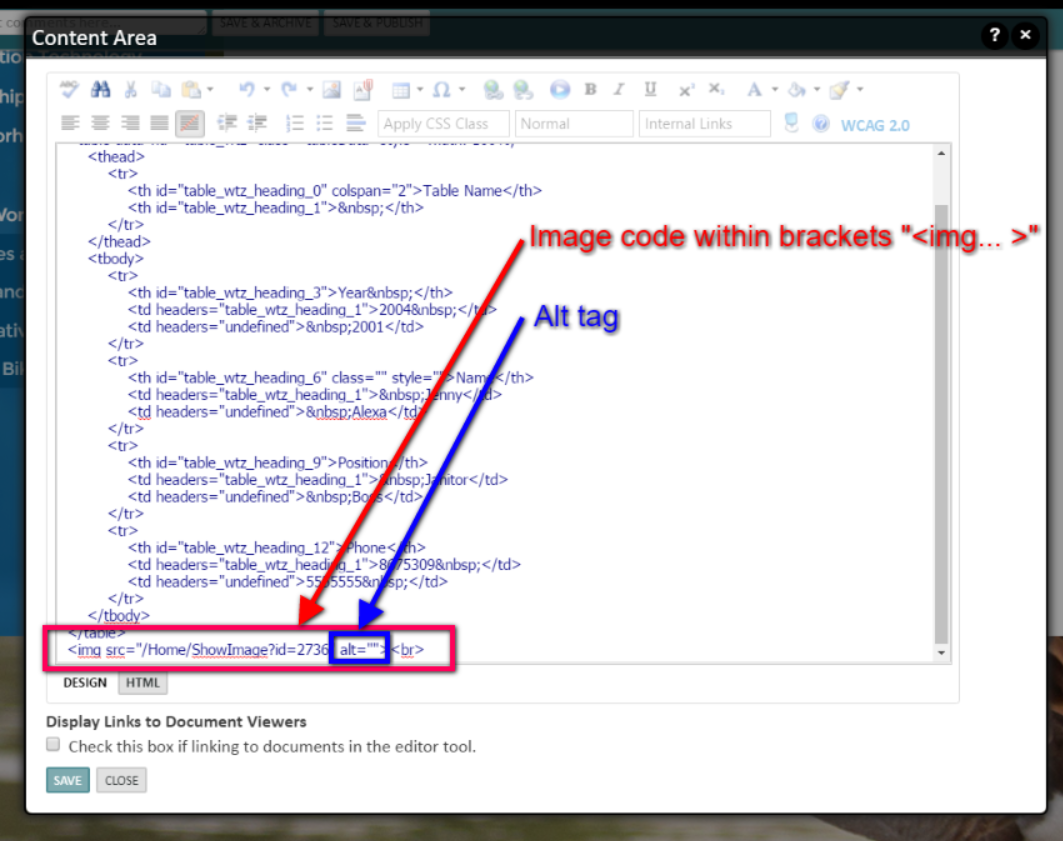 To add an empty alt tag:
Go to HTML view in the CMS editor
Find the image in the HTML: Control + F, and searching for the “?idXXXX” number
Within the image code, insert alt="" and then Save.
https://www.w3.org/TR/WCAG20-TECHS/H37.html
[Speaker Notes: It’s important to use empty alt tags for images that provide no supplemental meaning to the page content, so that screen reader users will know to skip the image.]
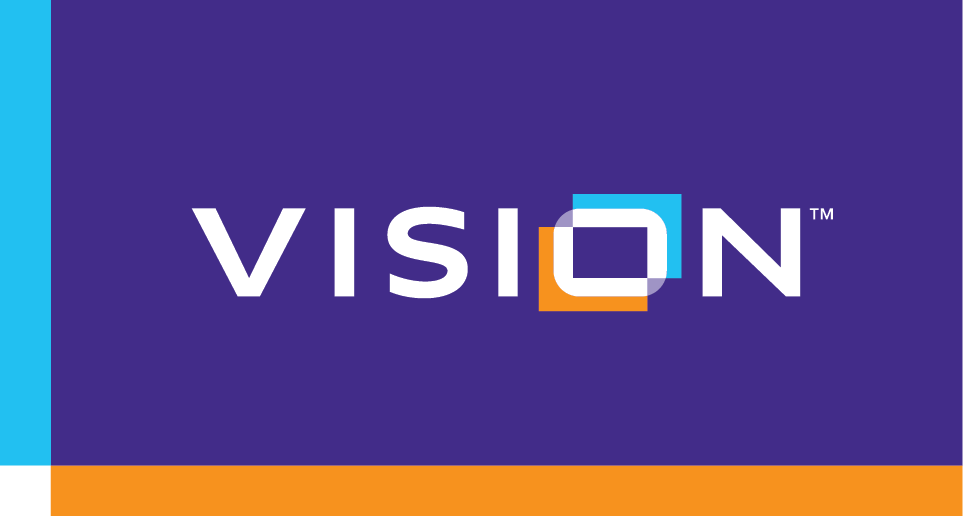 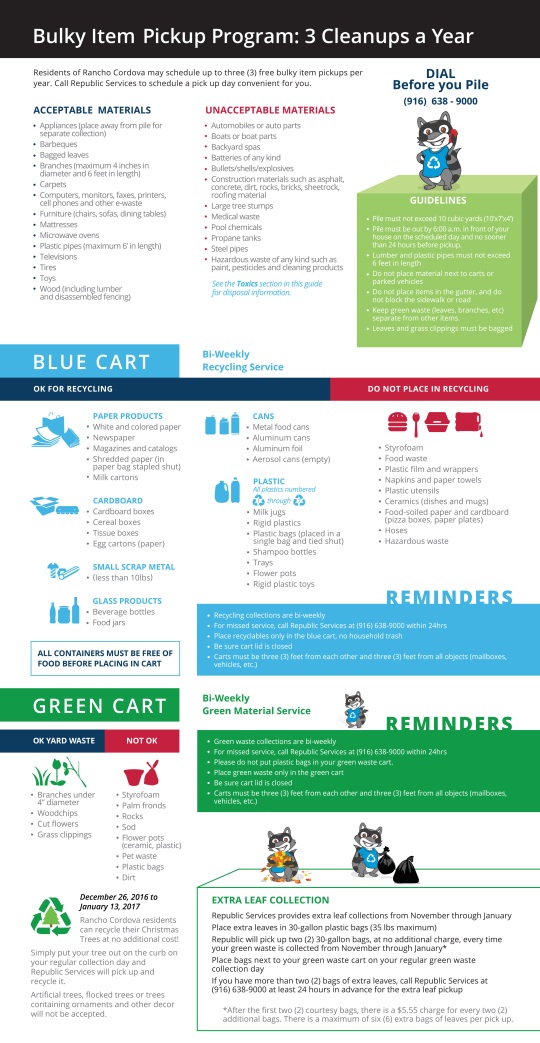 4. Images with Text
Example:
http://www.cityofranchocordova.org/government/public-works/services-and-programs/city-residential-solid-waste-services

Alternatives:
Accessible PDF
http://webaim.org/techniques/acrobat/ 
http://www.section508.va.gov/support/tutorials/pdf/ 

New page/section
[Speaker Notes: Using images to convey information is against best practices, because screen readers cannot analyze images. Whenever possible, either convert it into text or use a tagged PDF that users can download, or do not use it at all. As you can see, this is all information that can be easily broken down into sections on the webpage, or even added to a completely new page.]
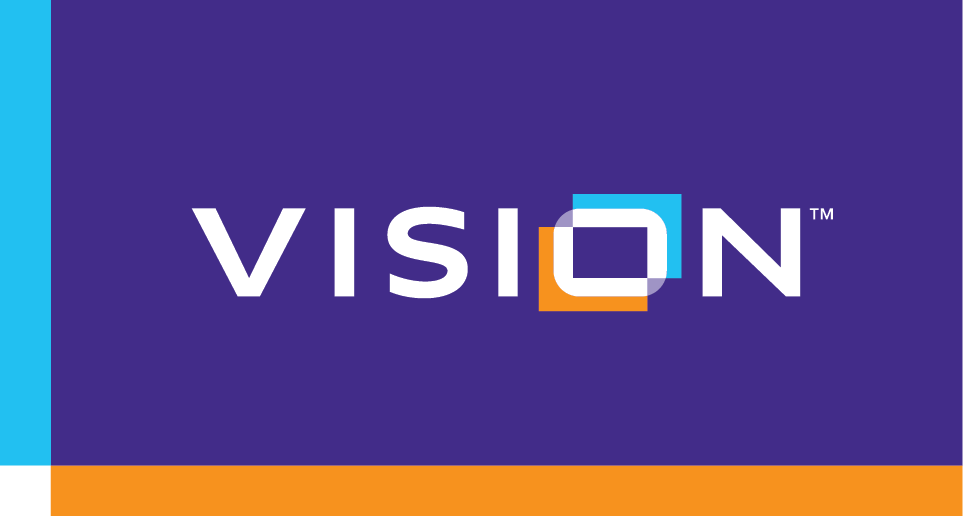 5. Tables
Use tables for data, not layout
Important: Headers must be associated with cells
Table summary is necessary
[Speaker Notes: Tables are a useful tool for organizing data—but when they are used for other reasons like page formatting, we run into accessibility issues. An easy way to ensure your tables are always accessible is to create them using VisionCMS—do not paste them in.]
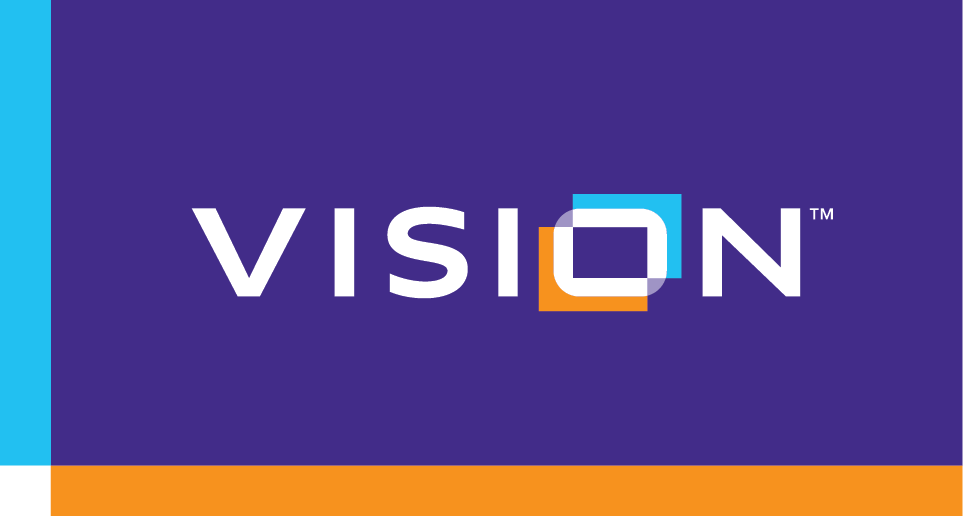 5. Tables: Data vs. Layout
Examples
Data and layout
http://www.cityofranchocordova.org/government/city-council
Layout
http://www.cityofranchocordova.org/government/leadership-team
https://www.w3.org/TR/WCAG20-TECHS/F49.html
[Speaker Notes: Using tables for layout is not recommended for WCAG 2.0 compliance, even though it’s not prohibited.  Layout tables do not have logical headers that can be mapped to information within the table cells. Layout tables were traditionally used to overcome limitations in visual presentation and layout using HTML. However, I was able to get around this by working some magic with the layout tables that the client created and adding headers and, associating them with cells.]
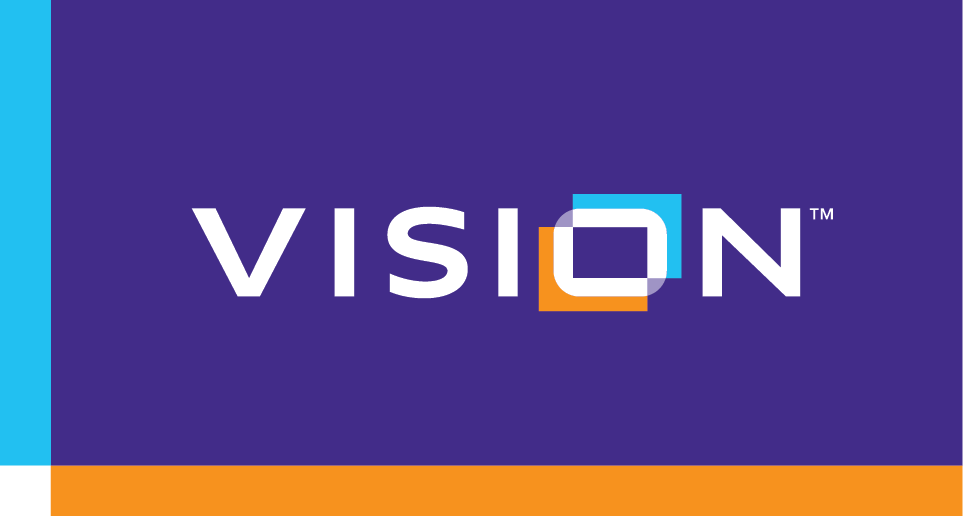 5. Tables: Data vs. Layout
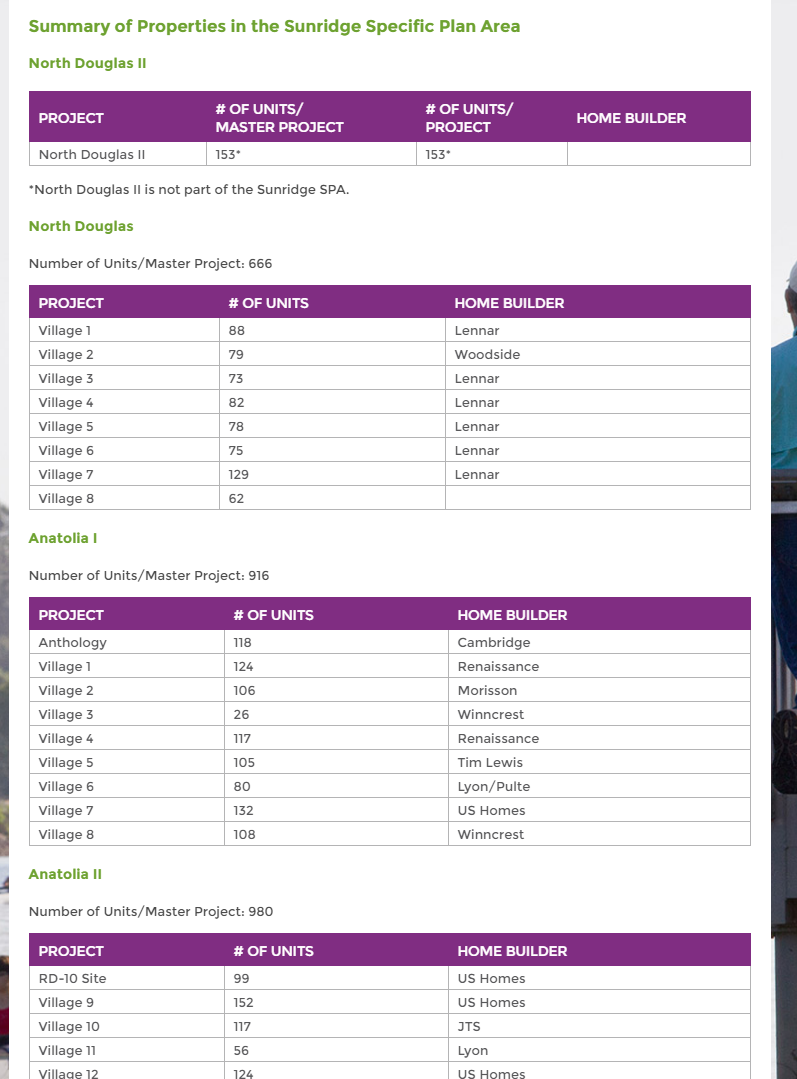 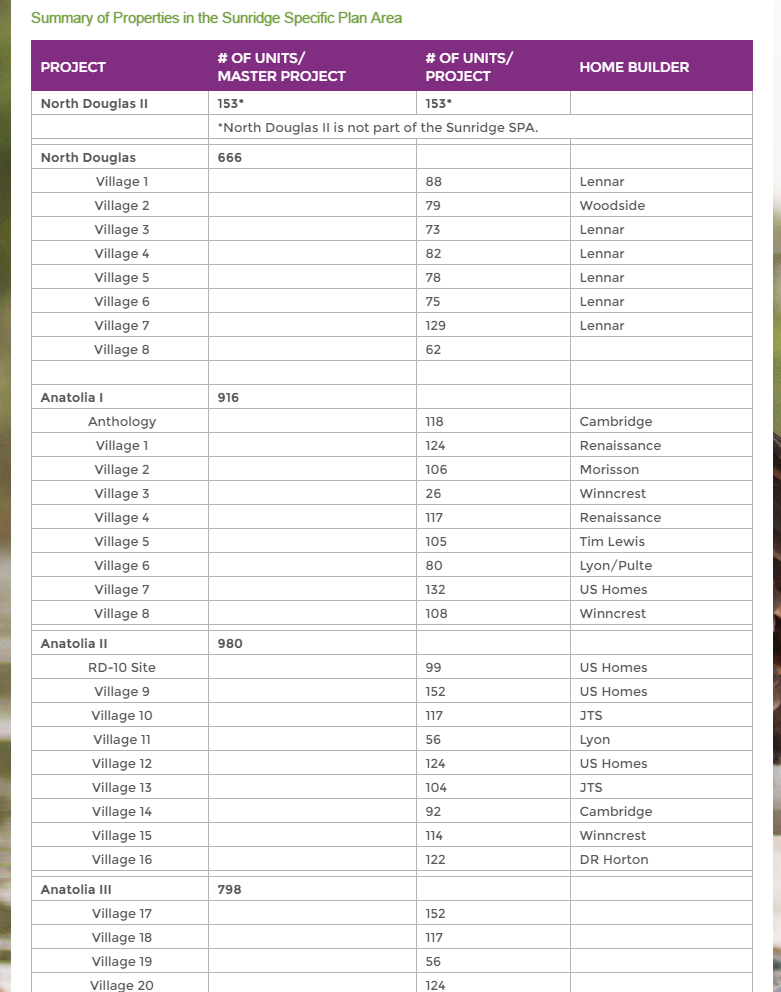 [Speaker Notes: When we use tables for page layout purposes, it breaks the structure of the page. This makes it difficult for screen readers to parse the different sections and content on a page.Left Table (Before)
This table was used for both data and layout. The problems we see here are:
Too many blank cells - It would take a lot of time and effort for a screen reader user to access the data in this table, because the screen reader still has to read out each blank cell.
Each main project is made up of smaller project sites - For example, Anatolia I has: Anthology, Village 1, Village 2...) There is no way for a screen reader to skip cells since the page is not organized in a way that would allow that.
Right Table (After)
In the updated table, headings were used to break up the page into sections so that screen reader users could skip from project to project without having to listen to all of the sites. That way screen reader users have the option of hearing the project details if they so choose.]
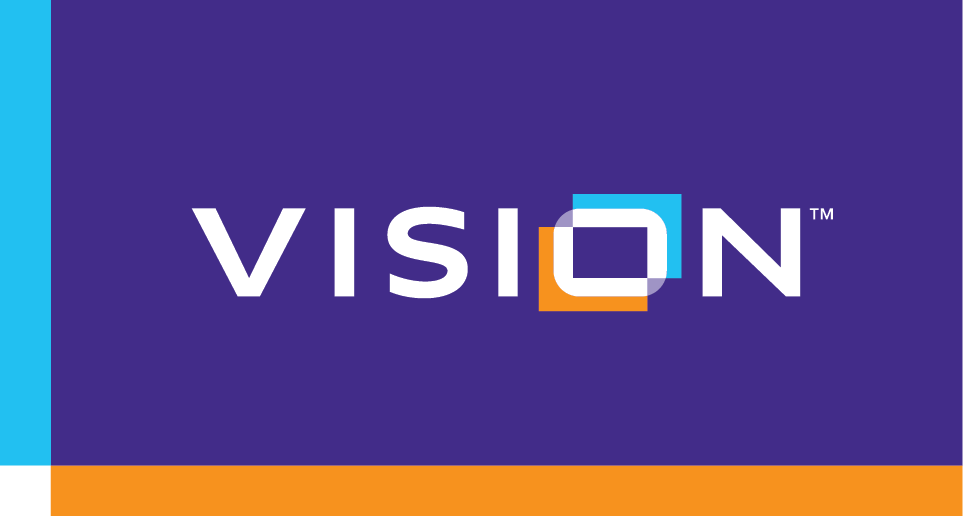 5. Tables: Headers + Cell Associations
How do you check if a table’s headers and cells are correctly associated?:
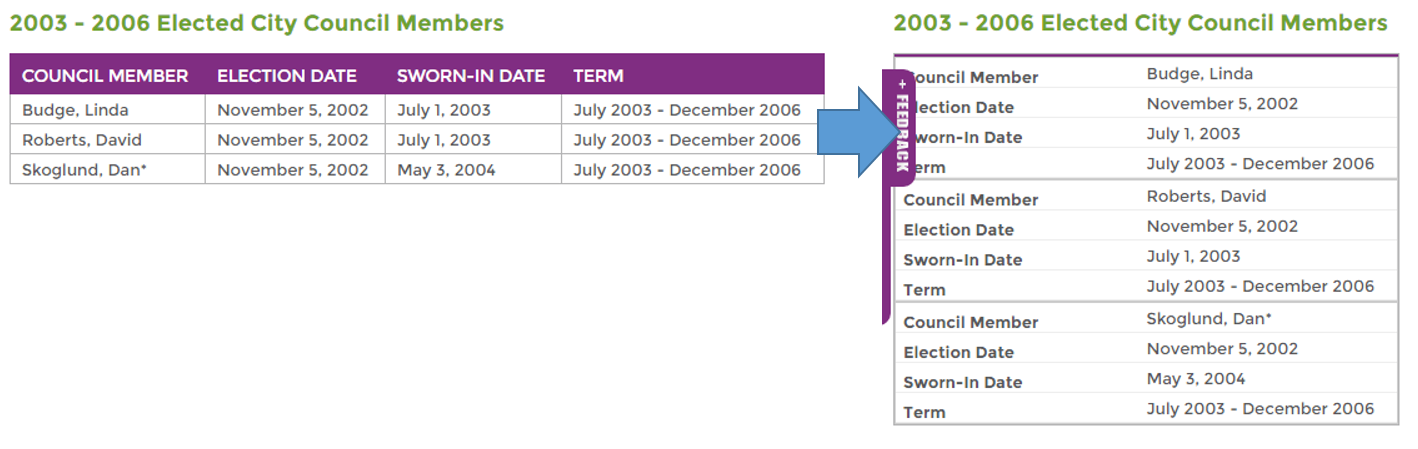 [Speaker Notes: Using headers and associating them with cells allows screen readers to reference the header that applies to each cell regardless of how far down in a table it lies.
A quick way to check that headers are defined and associated with cells is to test its reponsiveness. No matter how you shrink a table, the associated headers should stay with the cells they reference.]
5. Tables: Headers + Cell Associations (Cont’d)
To assign headers and associate them with cells:
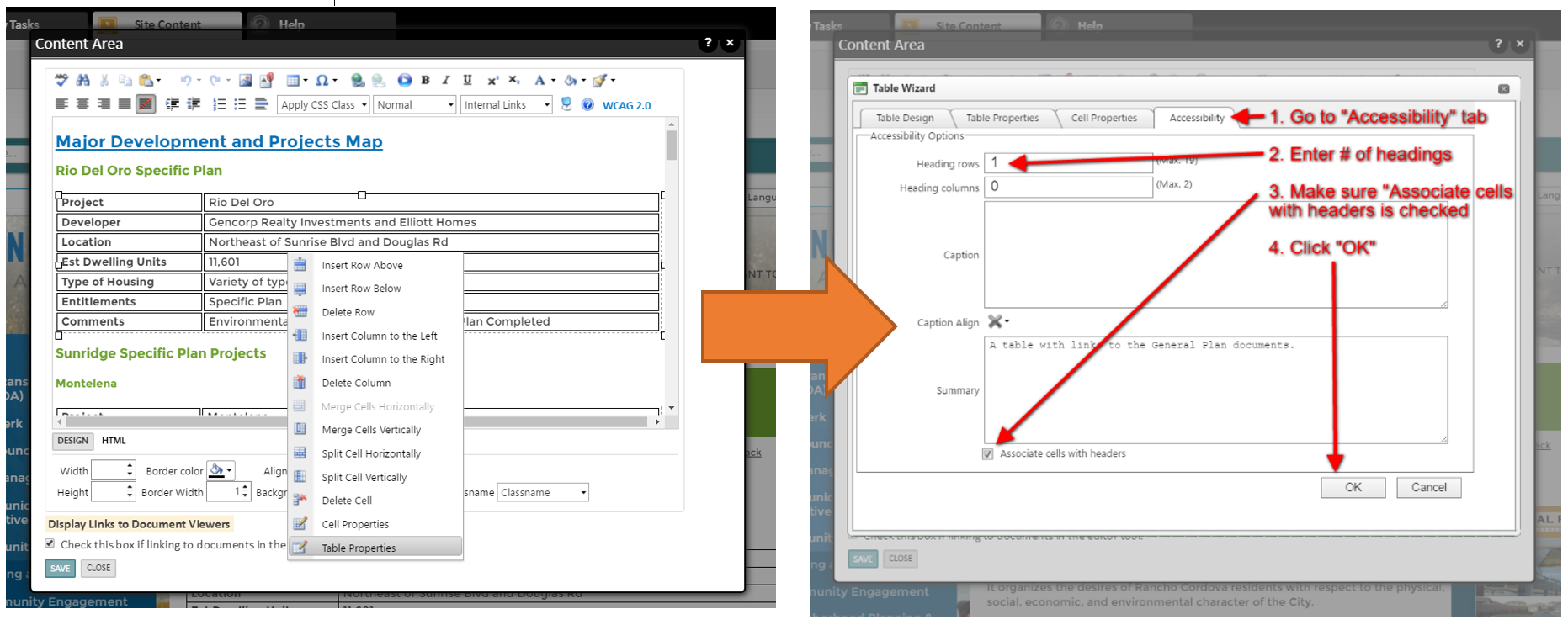 [Speaker Notes: To assign headers and associate them with cells:
1. Right click on the table > Table Properties
2. Go to the Accessibility Tab > Enter # of headings > Check Associate cells with headers > Click OK]
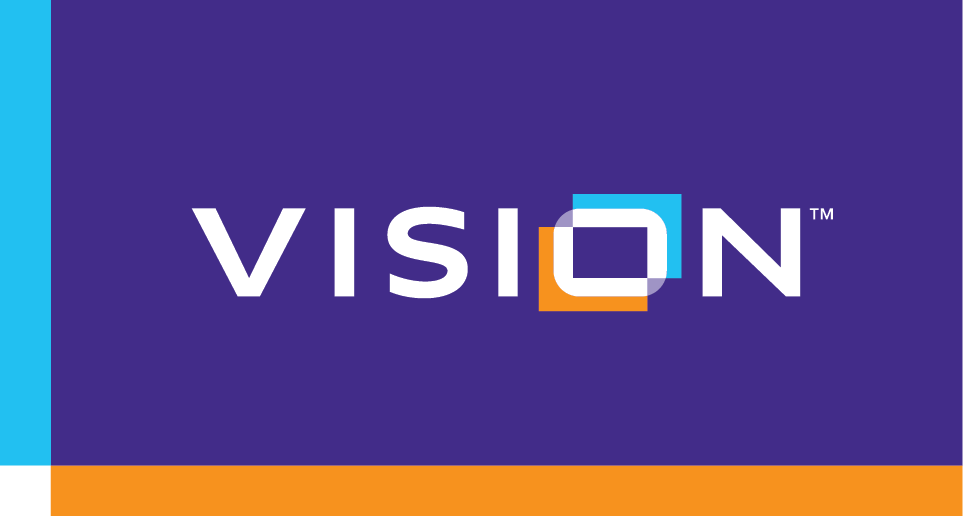 5. Tables: Summary Attribute
Provide context
Provide information on table navigation
https://www.w3.org/TR/WCAG20-TECHS/H73.html
[Speaker Notes: The purpose of a table summary is to tell how data has been organized into a table or a give a brief explanation of how to navigate the table. The summary attribute of the table element makes this information available to people who use screen readers; the information is not displayed visually.]
5. Tables: Summary Attribute
To add a table summary:
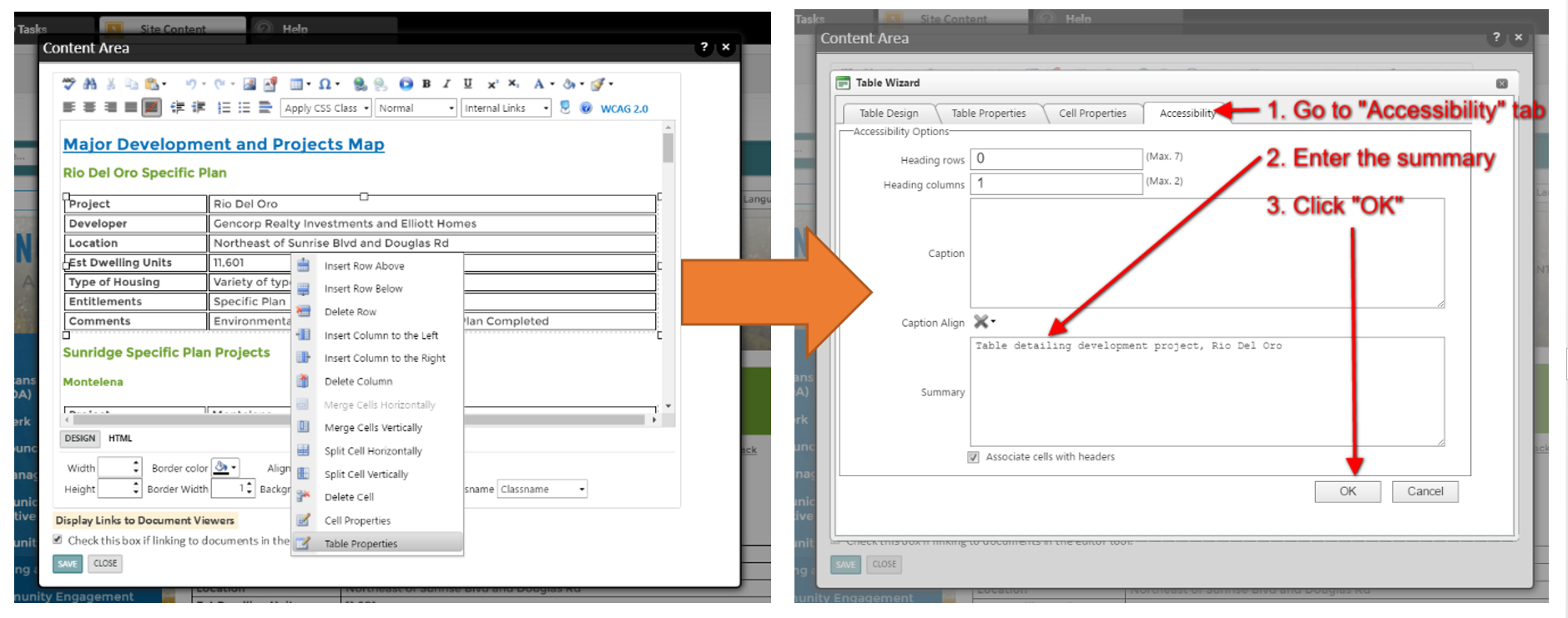 [Speaker Notes: To add a table summary:
Right click on the table > Table Properties
Go to the Accessibility Tab > Enter summary > Click OK]
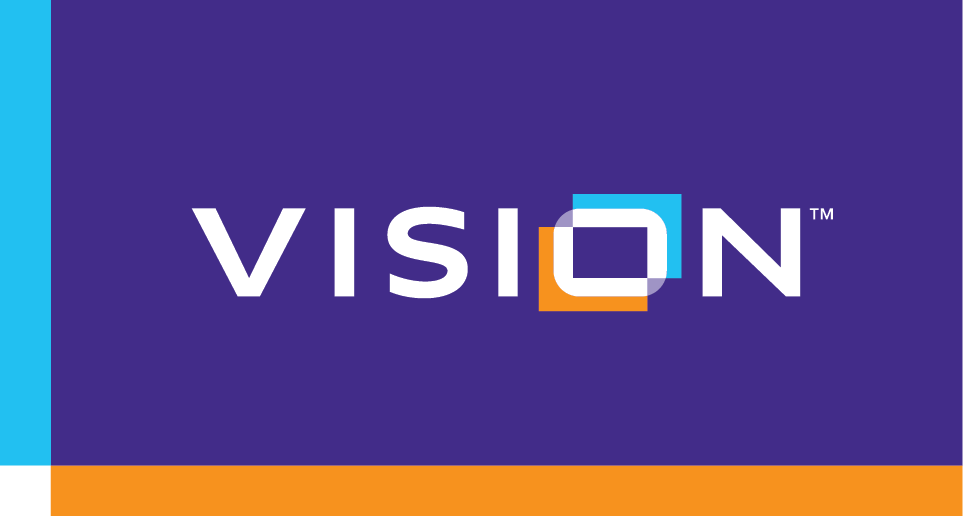 6. iframes
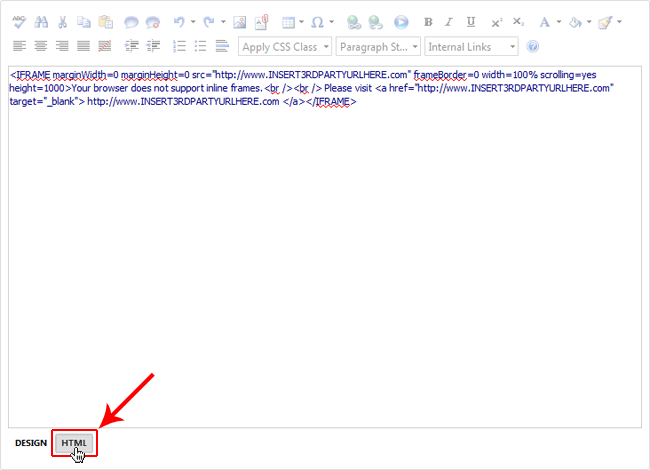 1. Go to Help > Online Reference > Search: “iframe”

2. Paste the following code into the "HTML View“

3. Replace the RED URL with the 3rd Party URL you are trying to integrate in addition to the desired title of the iFrame

4. Adjust the "height" value highlighted in red below to accommodate the size of the integrated frame as needed
<IFRAME title="This is the title" style="width: 100%; height: 1000px; margin: 0; outline: none" src="http://www.INSERT3RDPARTYURLHERE.com" >Your browser does not support inline frames.<br /><br /> Please visit <a href="http://www.INSERT3RDPARTYURLHERE.com" target="_blank"> http://www.INSERT3RDPARTYURLHERE.com </a></IFRAME>
https://www.w3.org/TR/WCAG20-TECHS/H73.html
[Speaker Notes: Unfortunately, our WYSIWYG iFrame tool is not currently accessible—however we do have accessible code that you can access in our help documentation, which you will see here.]
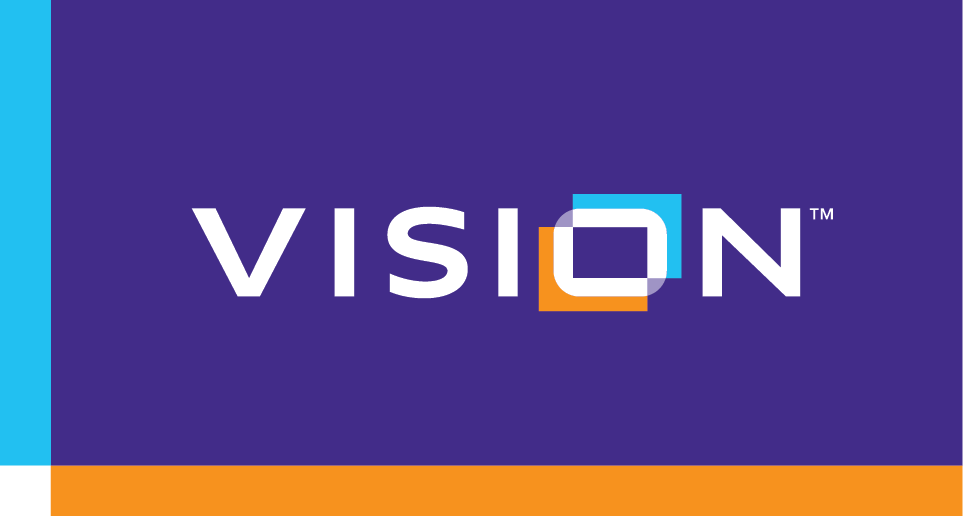 6. iframes: How to create an accessible iframe
1. Go to the Help tab in the CMS > Online Reference > Search: “iframe” and go to the iframes page.
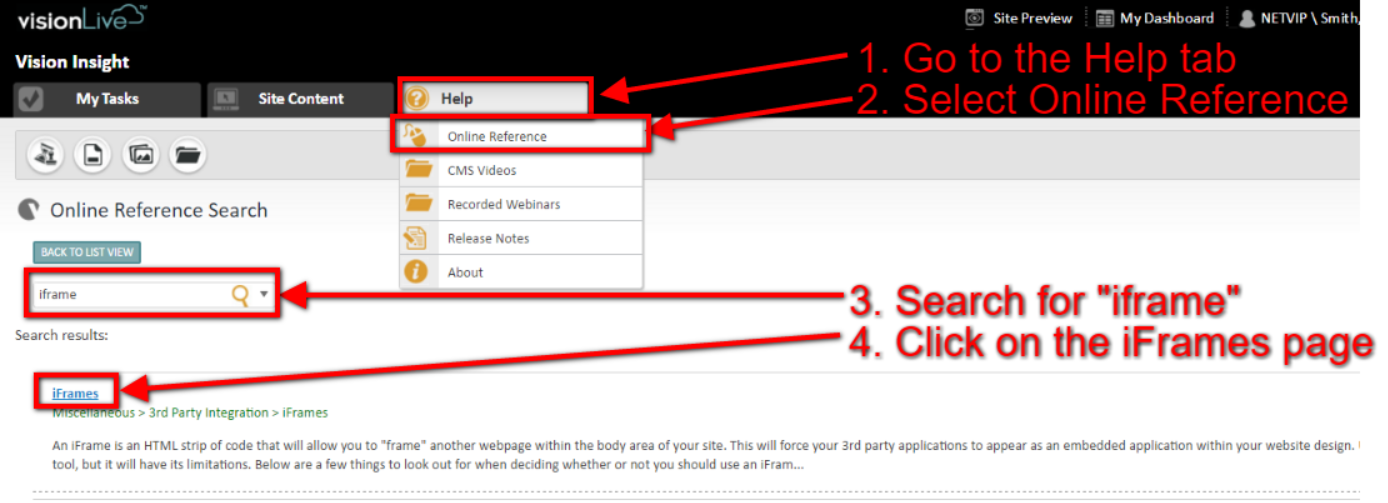 https://www.w3.org/TR/WCAG20-TECHS/H73.html
[Speaker Notes: Unfortunately, our WYSIWYG iFrame tool is not currently accessible—however we do have accessible code that you can access in our help documentation, which you will see here.]
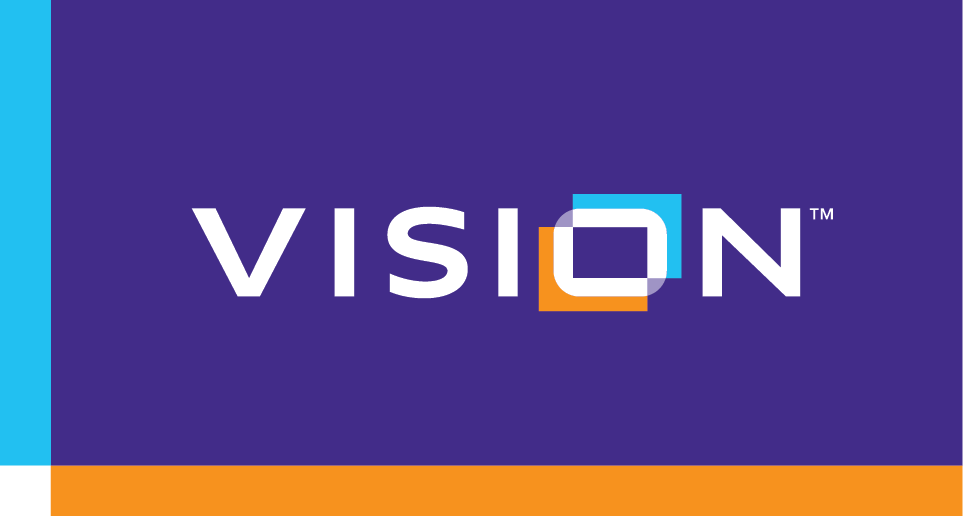 6. iframes: How to create an accessible iframe (cont’d)
2. Paste the following code into the “HTML View” from the iframe page:
<IFRAME title=“insert title" style="width: 100%; height: 1000px; margin: 0; outline: none" src=“insert URL here" >Your browser does not support inline frames.<br /><br /> Please visit <a href=" insert URL here " target="_blank">  insert URL here  </a></IFRAME>
2. Replace the red text with the 3rd Party URL for the iframe, and create a title for the iFrame.
3. Adjust the "height" value highlighted in red below to accommodate the size of the integrated frame as needed
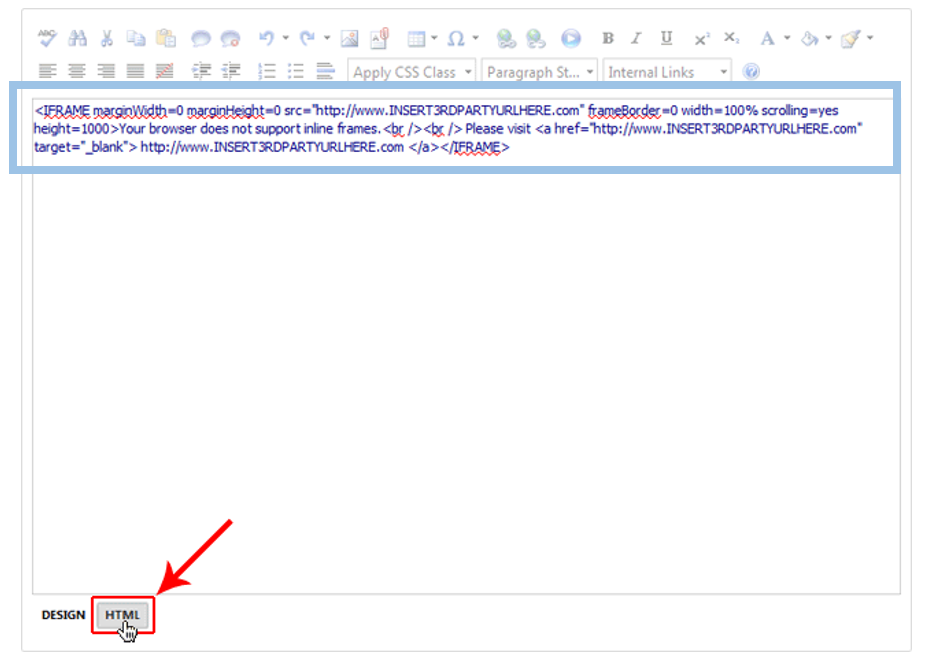 https://www.w3.org/TR/WCAG20-TECHS/H73.html
[Speaker Notes: Unfortunately, our WYSIWYG iFrame tool is not currently accessible—however we do have accessible code that you can access in our help documentation, which you will see here.]
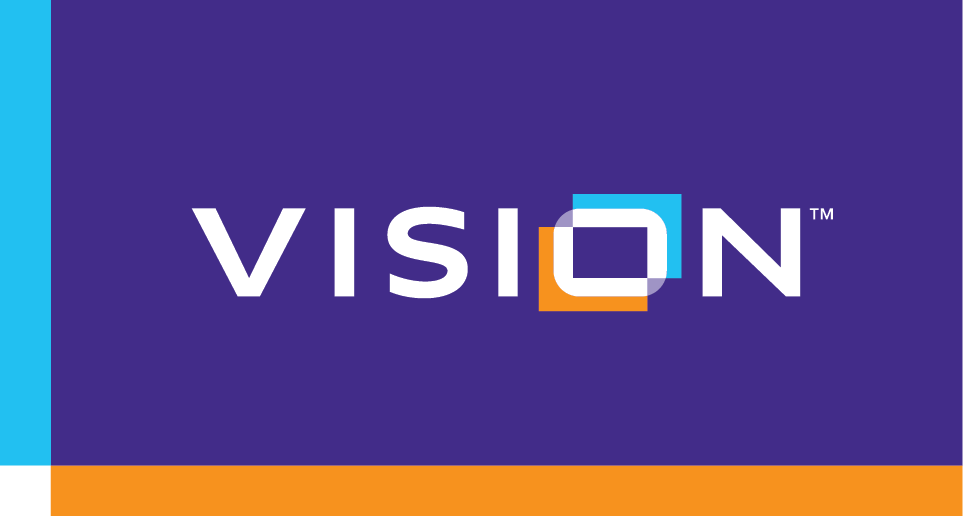 7. Page Language
When creating a page in a different language, it’s necessary to change the page language in the page settings:
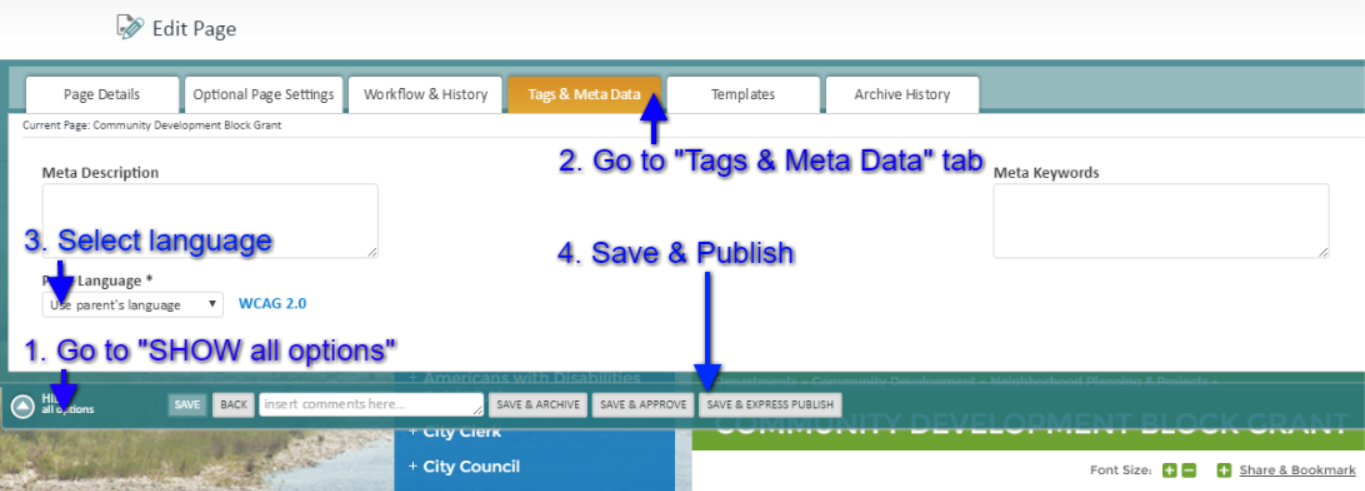 https://www.w3.org/TR/WCAG20-TECHS/H73.html
[Speaker Notes: When creating a page in a different language, it’s necessary to change the page language in the page settings:
1. In the Edit view of the page, go to "SHOW all options" 
2. Go to the "Tags & Meta Data" tab
3. Select the language in which the page content was written
4. Save & Publish the page]